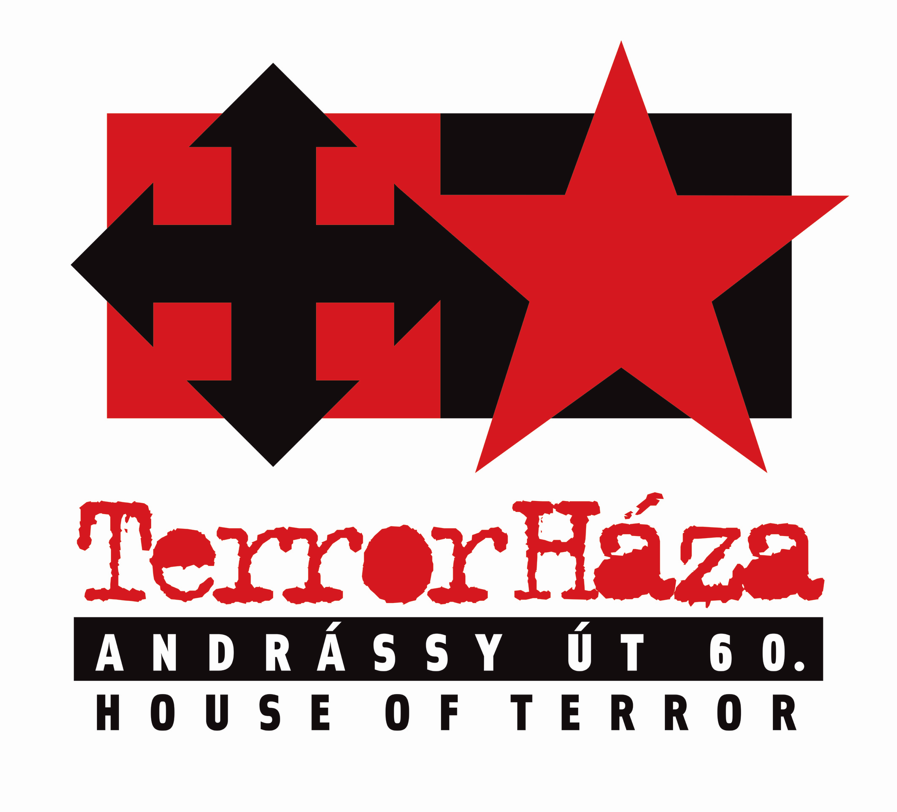 VILÁGOK HARCA 1945  ̶ 1956 (1991)
B. Varga Judit
2019. március 8.
10.05 – 10.50 Világok harca
Szünet
11.00 – 11.45 Koncepciós perek
Szünet
11.55 – 12.40 Táborok – a bolsevik pokol
Nagyszünet
14.00 – 15.00 Magyar ellenállás
Szünet
15.15 – 16.15 Az 1956-os forradalom és szabadságharc
Órarend
1917
1917
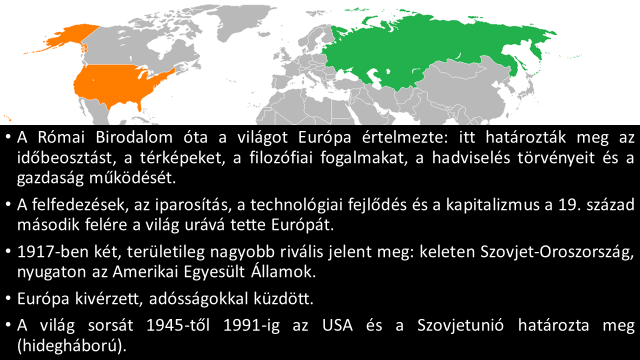 wilsonizmusleninizmus
Miért nehéz?A kettős mérce kérdése
Fajok vagy osztályok megsemmisítése ugyanaz
Abszolút ellenség fogalma mint hasonlóság
A társadalmi viselkedés brutalizálódása (1914/1918)
Szovjetunió, a szövetséges 
Sztálin–Hitler (Molotov–Ribbentrop)-paktum = a totalitárius diktatúrák áldozatainak európai emléknapja (augusztus 23.)
Kolima és Auschwitza lövészárkok gyermekei
A szülők, nagyszülők generációs tapasztalata
Enver Hoxha
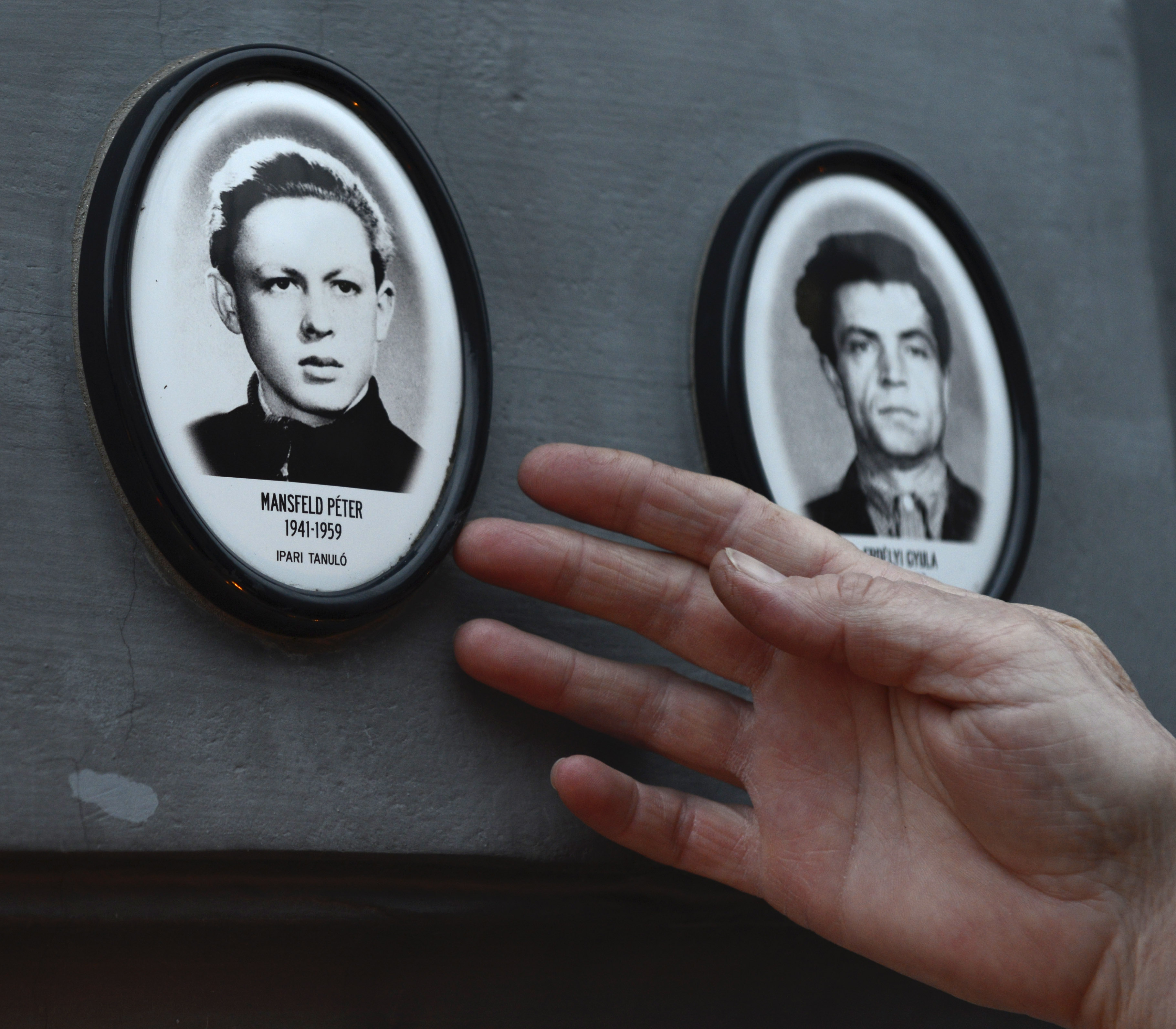 9000 tárgy és dokumentum
1544 forrásértékű fénykép
Több mint 33 ezer perc videófelvétel
≈ 350 000 látogató (2018)
113 176 diák (2018)
Műtárgy =emberi sors,  személyesen megélt történet
„Ez a háború eltér a múltbéli háborúktól. Ahova a hadserege eljut, ott saját rendszerének szerez érvényt.”                                                               (Sztálin, 1945. április)
„A Balti-tenger melletti Stettintől az Adriai- tenger mentén fekvő Triesztig vasfüggöny ereszkedik le a kontinensre.”
(Churchill, 1946. március 5.)
Univerzalizáló tömegideológiák
A hidegháború kezdete: az atombombák ledobása (?)
Sztálin beszéde: a két világrendszer kibékíthetetlen – 1946. február 9.
Feltartóztatás politikája (George F. Kennan „hosszú távirata” – 1946. február 26.)
Elnöki doktrínák: a kommunista terjeszkedéssel szemben gazdasági és szükség esetén katonai fellépés
8 doktrína 1947 és 1985 között 
Reagan: az USA támogatja a szabadságukért harcolókat (?)
Hidegháború vagy birodalomépítés?
A térség szovjetizálása nem volt a hidegháború kiváltó oka
Korlátozott parlamenti demokráciák (koalíciós időszak) helyett kváziszovjetizált és preszovjetizált országok
1953 és 1956 közötti változások: a szuperhatalmi együttműködés új modellje → kényszerű kooperáció
Válságok: berlini, koreai, kubai, vietnámi, afganisztáni, tajvani
Pszeudoválságok: berlini felkelés 1953, lengyel és magyar 1956, Szuez 1956, Csehszlovákia 1968, lengyel válság 1980/81
A hidegháború eredete és válságai
Sztálinista expanzió közös vonásai:
Népi demokráciák
 Legfontosabb minisztériumok megszerzése
Földreformok
Moszkovita és hazai kommunisták ütközése
Pártegyesítések, népfrontosodás
Választási csalások
Marshall-terv elutasítása
Kelet-Európa = szovjet politikai-katonai tömb
Stratégiai és presztízsnövelő érték
Birtoklásuk állandó kihívás
Kettős vonzás (autarkiás szovjet érdekszféra és a jóléti nyugati civilizáció)
Közvetítő szerep
A régió kezdettől fogva túl volt a szovjet birodalom integrálási kapacitásának actio radiusan.
Ütközőzónák
A nagyhatalmak közvetlenül nem csaptak össze egymással
A „harmadik világban” konfrontálódtak (Korea, Vietnám, Nicaragua, Afganisztán) → dekolonizáció
Genf szelleme, 1955
Szocialista tömb katonai integrációja, 1955 (Varsói Szerződés)
Jugoszláv modell elismerése, 1955
SZKP XX. Kongresszusa, Hruscsov beszéde (1956. február 25.) → rebranding
1945 ̶  1956Kétpólusú világ
Szabad piacon alapuló gazdaság kontra tervgazdálkodás (George Kennan jóslata)
Társadalmi konszenzuson alapuló demokrácia és soha nem látott éleszínvonal a tömegek számára
A szovjet társadalom egy utópia megvalósításának erőszakos kísérlete volt → fennmaradását a társadalom többségének brutális elnyomása biztosította
Miért az USA győzött?
P
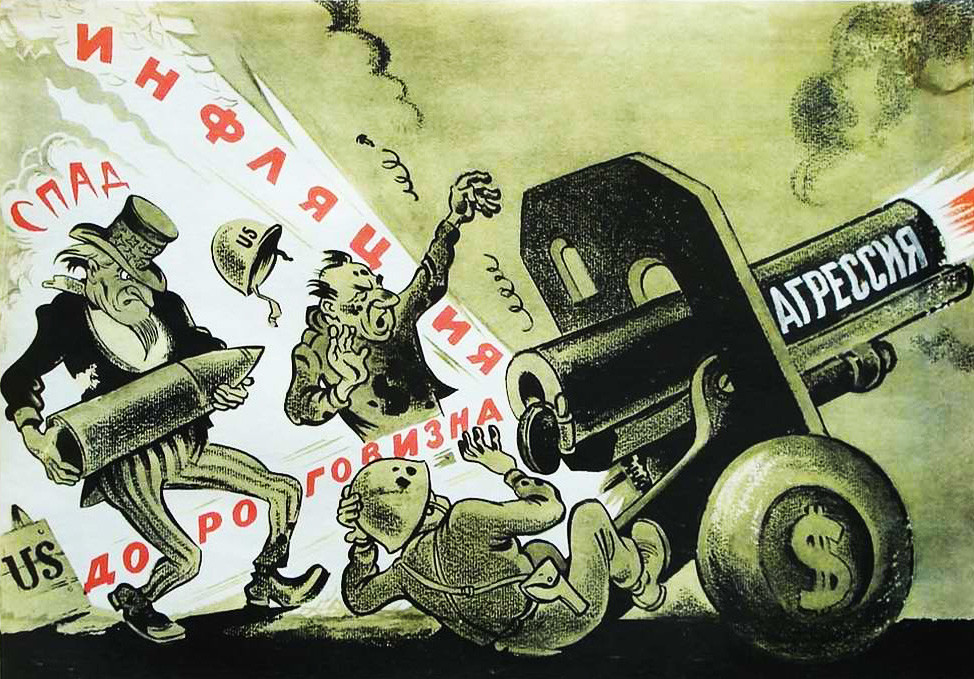 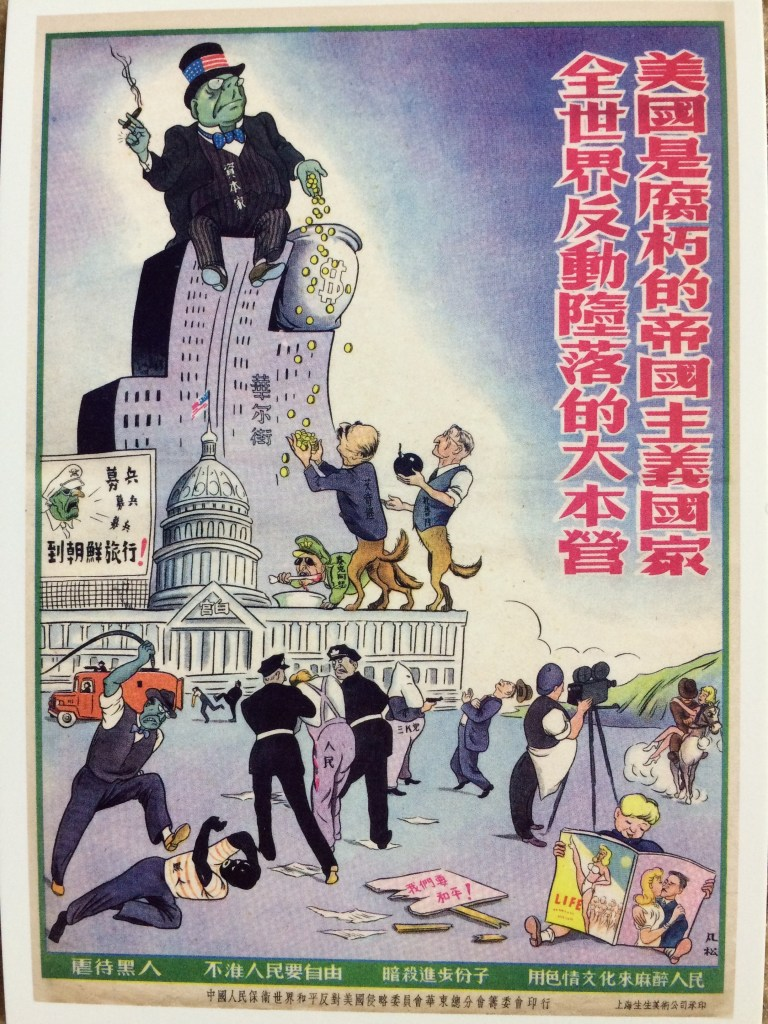 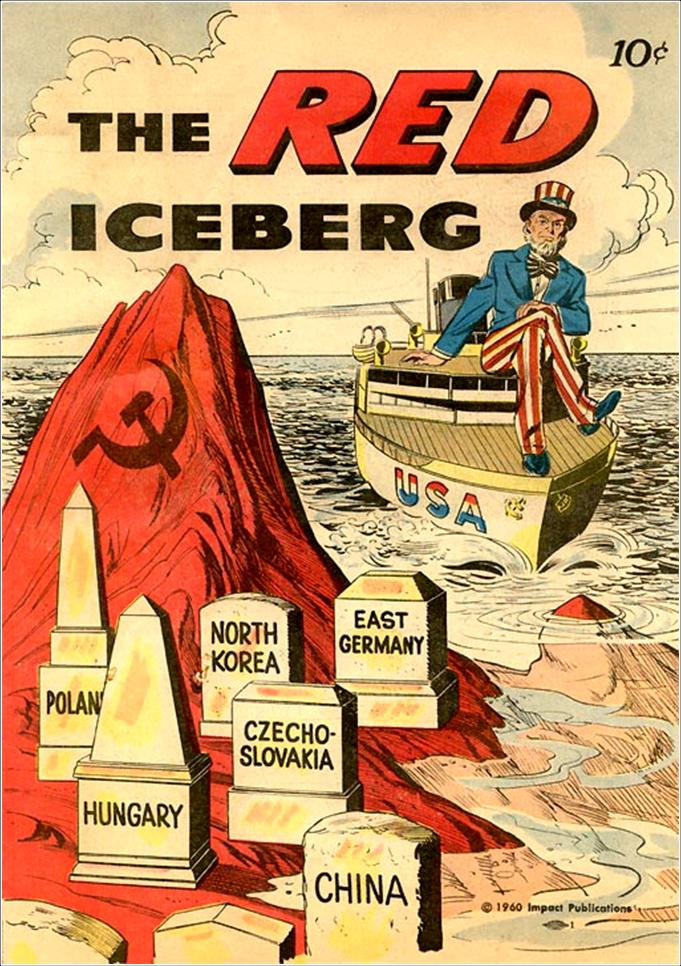 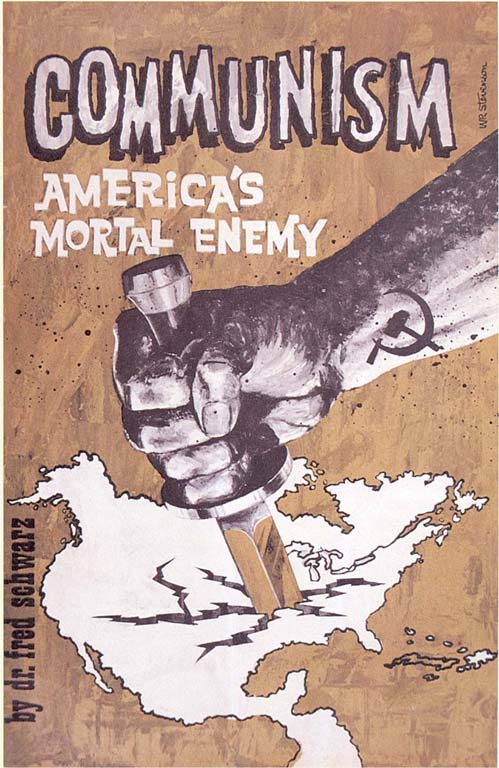 „A történelem nemcsak az élet tanítómestere, hanem súlyos teher is.”
Tony Judt
bvarga.judit@terrorhaza.hu